Kanta-Hämeen poliisilaitos
Nuorten rikoksiin ja häiriökäyttäytymiseen sekä perhe- ja parisuhdeväkivaltaan puuttuminen
Sirkku Nurmi
vanhempi konstaapeli, Ankkuri-tiimi
Kanta-Hämeen poliisilaitos
Kanta-Hämeen poliisilaitoksentoiminta-alue
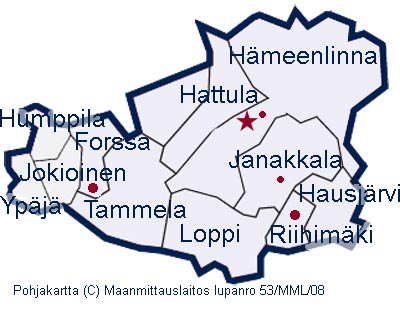 Ankkuritiimi on moniammatillinen tiimi
- Ankkuripoliisi
- Sosiaalityöntekijä
- Sairaanhoitaja
- Nuorisotyöntekijä
Ankkurin asiakkaat
- Kaikki alle 18-vuotiaat rikoksentekijät
- Perhe- ja lähisuhdeväkivaltaa kokeneet  uhrit ja tekijät
Turha mua enää on yrittää auttaa tai puuttuu mitenkään. 
tyttö 15 v.
Ei mulla oo mitään väliä, ei ketään kiinnosta mitä mä teen. poika 14 v.
Asutaanmutsin kaa kaksin, se on aina töis ja mä teen vapaa-ajalla mitä haluun. tyttö 15 v.
Kai mä oon lopullisesti elämäni ny pilannu? tyttö 16 v.
Ei musta oikeesti ketään välitä. poika 16 v.
Mä juon joka viikonloppu kännit ja kyl tietty tulee tehtyä sit kaikkee tyhmää. poika 15 v.
Vähäks' mä häpeen ja pelkäänkin mun juoppoo isää. 
poika 14 v.
Nuorten rikosten käsittely ja
eteneminen ankkurissa
ANKKURITIIMIN TOIMINTA
Yhteistyössä muiden toimijoiden kanssa
Jatkotyö
Lastensuojelu,
sosiaalityö, 
perhetyö
Alle 18-v.
tekemä rikos

Esim.
Varkaus
Näpistys
Vahingonteko
Ajoneuvon
 luvaton käyttö
Päihteiden 
 käyttö
Väkivalta
Alkuselvitys

Tavataan alle
18-v. ensi-
kertalaiset ja 
alle 15-v. 
epäillyt tekijät
vanhempineen
Jatkotyön 
tarpeen selvitys

Tekijä tavataan
1-5 kertaa,
mahdollinen
ohjaus
jatkotyöhön
Terveydenhuolto
Sovittelu
Nuorisotyö
3. Sektori
Jatkotyö
tarvittaessa
Ei jatkotyön
tarvetta
Lähisuhde-
väkivalta
Ankkuritoiminnan hyödyt
- Tehokasta ja nopeaa puuttumista 
- Toimivaa sidosryhmäyhteistyötä
- Ehkäisee tehokkaasti rikosten uusimista
- Ehkäisee syrjäytymistä
- Asiakkaat saavat nopeasti moniammatillista apua
- Tehostaa yhteistyötä ja yhteistyökäytäntöjä
- Vähentää kuntien ja kaupunkien sosiaalitoimen sekä
  terveydenhuollon työtaakkaa
Nuoret 7–18-vuotiaat alueittain Kanta-Hämeen maakunnassa v. 2012
Ankkurin asiakkaat 2012
Ankkurin asiakkuudet
Lisäksi  muun muassa:
- vanhempien huoli lapsesta- petos- neuvonta- törkeä liikenneturvallisuuden  vaarantaminen- virkamiehen vastustaminen- rattijuopumus- rattijuopon kyydissä- väärän henkilötiedon antaminen- koulukiusaaminen- varkaus.
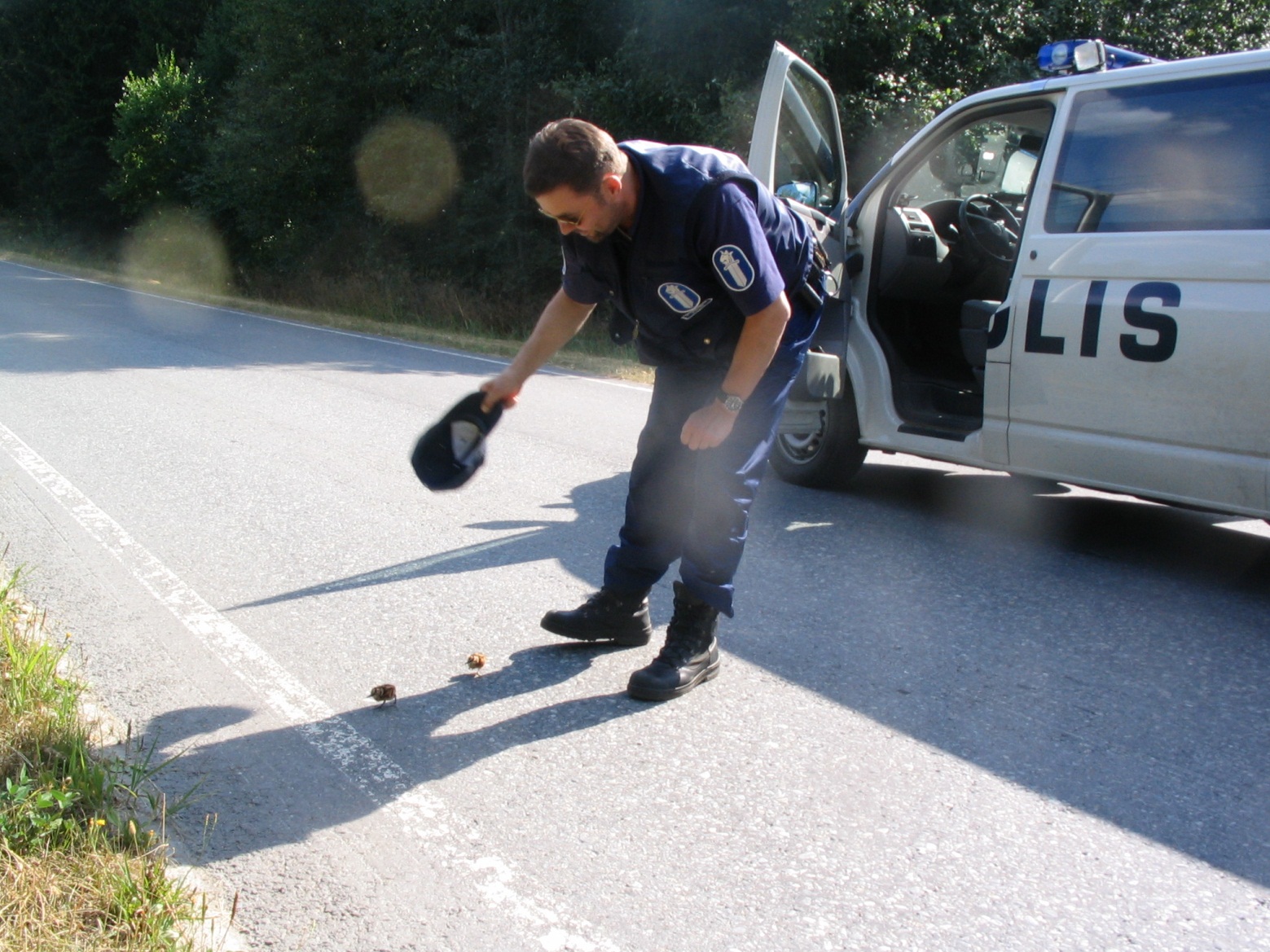 Julkaisu
AJOISSA ANKKURIIN, 2012
www.sosiaalikehitys.com/uploads/Ankkuritoiminta.pdt

Lisätietoja:
www.poliisi.fi/ankkuri
sirkku.nurmi@poliisi.fi